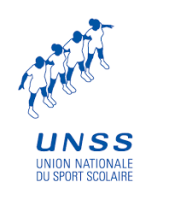 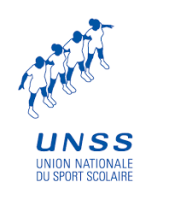 Améliorer sa compétence professionnelle Secrétaire d’A.S & Trésorier d’A.S : Rôles & Missions
Lycée du François, 25 Novembre 2015

 Durée : 6 heures

 Inscrits: 19  - Présents : 13  - Taux de participation : 69%, taux d’absentéisme : 31%

 Innovation académique et besoin avéré de l’ensemble de la profession : formation inexistante durant le cursus STAPS

 Organisation : En salle, 4h + 2h, Power Point  d’accompagnement (2)

 Objectifs de formation : Préciser les rôles et les tâches inhérentes aux fonctions de secrétaire et de trésorier d’AS, apporter un panel de repères législatifs et organisationnels.
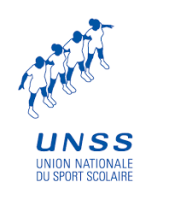 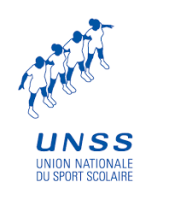 Améliorer sa compétence professionnelle Secrétaire d’A.S & Trésorier d’A.S : Rôles & Missions
Forme : Participative, Explicitations de pratiques, échanges d’expériences professionnelles et questionnements avec un constat général : Les difficultés de l’ensemble de la profession pour assurer ces tâches parfois ingrates


Mise en place d’un réseau de communication pour faciliter la gestion de l’A.S, production d’une trame académique commune sur l’écriture du projet d’A.S & mise en place d’un outil commun de gestion de la trésorerie de l’A.S.

Satisfaction  unanime des collègues sur  les contenus dispensés , la richesse des échanges et les solutions proposées pour faciliter les prises de fonctions de secrétaire et/ou de trésorier d’AS, ou encore dynamiser l’AS via l’implication de tous au sein des équipes pédagogiques.

Temps de formation trop court, Aspect juridique à approfondir.

Formation à reconduire pour l’ensemble des secrétaires et trésoriers d’AS, la forme restant à étudier.